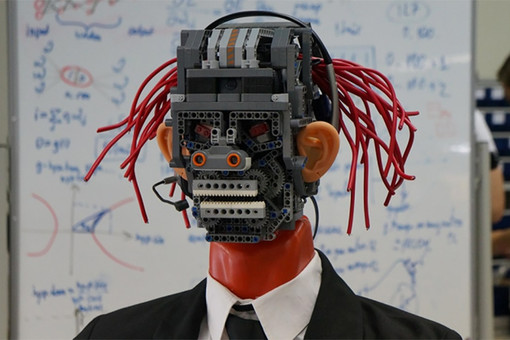 ЛОКАЦИОННЫЕ СИСТЕМЫ ОЧУВСТВЛЕНИЯ
Информационные системы в мехатронике и робототехнике
ЛОКАЦИОННЫЕ СИСТЕМЫ ОЧУВСТВЛЕНИЯ
ЛОКАЦИОННЫЕ системы очувствления
(с активным или пассивным методом обнаружения)
 
Используют для измерения, когда применение СТЗ нецелесообразно или невозможно. Применяют в качестве датчиков безопасности для предотвращения столкновения подвижных частей манипулятора с предметами, позволяет обеспечить измерение таких параметров, как расстояние до объектов, скорость движения, их размеры, обнаружение препятствий, а также исследование механических, электрофизических, акустических и других параметров объектов. В качестве дополнительных параметров измерения могут выступать зазоры, перекосы, твердость, толщина материала или покрытия, проскальзывание, наличие внутренних дефектов и многие другие.
Информационные системы в мехатронике и робототехнике
ЛОКАЦИОННЫЕ СИСТЕМЫ ОЧУВСТВЛЕНИЯ
Измерительная информация локационных систем получается и преобразуется на основе ряда физических методов преобразования:
акустических, 
магнитных, 
оптических, 
радиационных, 
радиоволновых, 
тепловых, 
электрических, 
электромагнитных, 
пневматических.
Информационные системы в мехатронике и робототехнике
ЛОКАЦИОННЫЕ СИСТЕМЫ ОЧУВСТВЛЕНИЯ
С помощью акустических датчиков могут быть обнаружены внутренние дефекты изделий, измерены их толщина и акустические характеристики материала. Позволяют сравнительно простым программным путем в режиме «реального времени» получить интегральную оценку формы поверхности, провести классификацию объектов. 
Погрешность измерений: 
линейная до 2 % на расстоянии до 200 см; 
угловая до ±17°; 
чувствительность (удаленность объекта), см: 20-1000; 
обнаруживаемые и измеряемые объекты: из любых материалов.
Преимущества: возможность использования при работе в газовой среде, и в условиях, затрудняющих или исключающих применение оптических средств (сильно задымленный воздух, наличие пара, оптических помех от электросварки и т. п.), долговечность. 
Недостатки: ограничена способность обнаружения малых тел, низкая точность по сравнению с датчиками других типов.
Информационные системы в мехатронике и робототехнике
ЛОКАЦИОННЫЕ СИСТЕМЫ ОЧУВСТВЛЕНИЯ
Оптические локационные датчики основаны на эффектах взаимодействия света с поверхностью объекта (отражение, поглощение, рассеяние и т. д.) и предназначены для обнаружения объектов в рабочей зоне адаптивного робота и определения таких параметров, как координаты объекта, его герметические размеры, цвет, структура поверхности и др. 
Погрешность измерений: ±2,0 мм на расстоянии до 200 см; чувствительность (удаленность объекта), см: до 200 и более; обнаруживаемые и измеряемые объекты: непрозрачные. 
Преимущества: На точность измерения не влияет размер и скорость перемещения объекта; 
Недостатки: Работоспособность зависит от освещенности, запыленности и других факторов среды. Низкий срок службы и прочность источников света и светоприемников
Информационные системы в мехатронике и робототехнике
ЛОКАЦИОННЫЕ СИСТЕМЫ ОЧУВСТВЛЕНИЯ
Электромагнитные преобразователи применяют для измерения следующих величин: расстояний до металлического объекта, угловых перемещений металлического объекта или его узлов, толщины покрытий или объекта, вибраций (смещений, скорости, ускорений) металлических объектов, механических напряжений в металлическом объекте, а также для обнаружения металлических объектов, нарушений сплошности их материала и структуры материала. Наиболее перспективно применение электромагнитных преобразователей для определения деталей или однотипных узлов из стали той или иной марки, особенно в условиях массового производства и на сборочных операциях. 
Погрешность измерений: ±(0,01-8,0) мм; чувствительность (удаленность объекта), см:  12; Обнаруживаемые и измеряемые объекты: металлические. 
Преимущества: хорошее быстродействие, высокая чувствительность, статическая точность, надежно работают при воздействии мешающих факторов — повышен- ной температуре, интенсивном световом излучении, загрязненности воздуха и поверхности свариваемых изделий, прочность, малые размеры. 
Недостатки: точность зависит от размера, свойств объекта и скорости его перемещения. Взаимодействуют только с металлическими объектами.
Информационные системы в мехатронике и робототехнике
ЛОКАЦИОННЫЕ СИСТЕМЫ ОЧУВСТВЛЕНИЯ
Локационные радиационные датчики для измерения расстояний делят на две группы: 

устройства, основанные на измерении интенсивности пучка прямого излучения; 
устройства, основанные на измерении интенсивности рассеянного излучения.
Информационные системы в мехатронике и робототехнике
ЛОКАЦИОННЫЕ СИСТЕМЫ ОЧУВСТВЛЕНИЯ
В устройствах I группы источник излучения связан с объектом, расстояние до которого измеряется, а детектор находится в месте измерения. При постоянстве характеристик среды между источником излучения и детектором, показания детектора зависят только от расстояния. При малых измеряемых расстояниях точность измерения невелика из-за влияния неучитываемых геометрических факторов. Недостатки метода: большие размеры и масса аппаратуры вследствие необходимости вводить биологическую и антифоновую защиту; необходимость установки источника излучения на объект, скорость которого измеряется; нелинейность показаний детектора, требующая математической обработки результатов измерений.
Информационные системы в мехатронике и робототехнике
ЛОКАЦИОННЫЕ СИСТЕМЫ ОЧУВСТВЛЕНИЯ
С помощью устройств II группы измеряют характеристики рассеянного излучения. В этом случае детектор и источник расположены рядом с одной стороны объекта. Недостатки метода: сильная нелинейность измерительной характеристики, влияние формы объекта на результаты измерения, невоспроизводимость результатов для объектов, размеры которых меньше размеров сечения пучка излучения. Пневматические (струйные) системы очувствления используются для анализа как внешней, так и внутренней информации промышленных роботов. Измеряются такие физические параметры, как линейное и угловое перемещения, расстояние (линейные размеры и наличие деталей), скорость, ускорение, усилие, температура, давление. Погрешность измерений: ±0,01 мм; чувствительность (удаленность объекта), см: 1;
Информационные системы в мехатронике и робототехнике
ЛОКАЦИОННЫЕ СИСТЕМЫ ОЧУВСТВЛЕНИЯ
Обнаруживаемые и измеряемые объекты: из любых материалов. 
Преимущества: высокая точность по сравнению с другими бесконтактными датчиками, малые размеры и масса, повышенная надежность, простота конструкции и технологии изготовления, работа без искажений в средах с повышенным уровнем электромагнитных и иных помех (например, сварка и др.), возможность нормально функционировать во взрывоопасных и с повышенной радиацией зонах, а также в условиях повышенных вибраций, при ударных нагрузках и в других экстремальных условиях. 
Недостатки: малая дальность действия, завышают показания при движении объекта, ограниченные функциональные возможности - невозможность обеспечения технического зрения, распознавания формы, цвета объемных деталей и т. п., недостаточное в ряде случаев быстродействие (ограничивается скоростью звука в данной среде, для воздуха — 330 м/с).
Информационные системы в мехатронике и робототехнике